VALENCIA
AVE-high speed train -193 mph
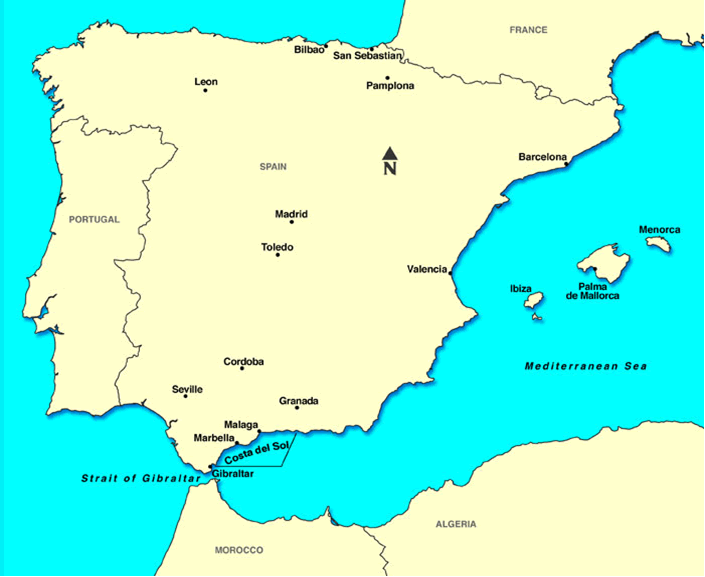 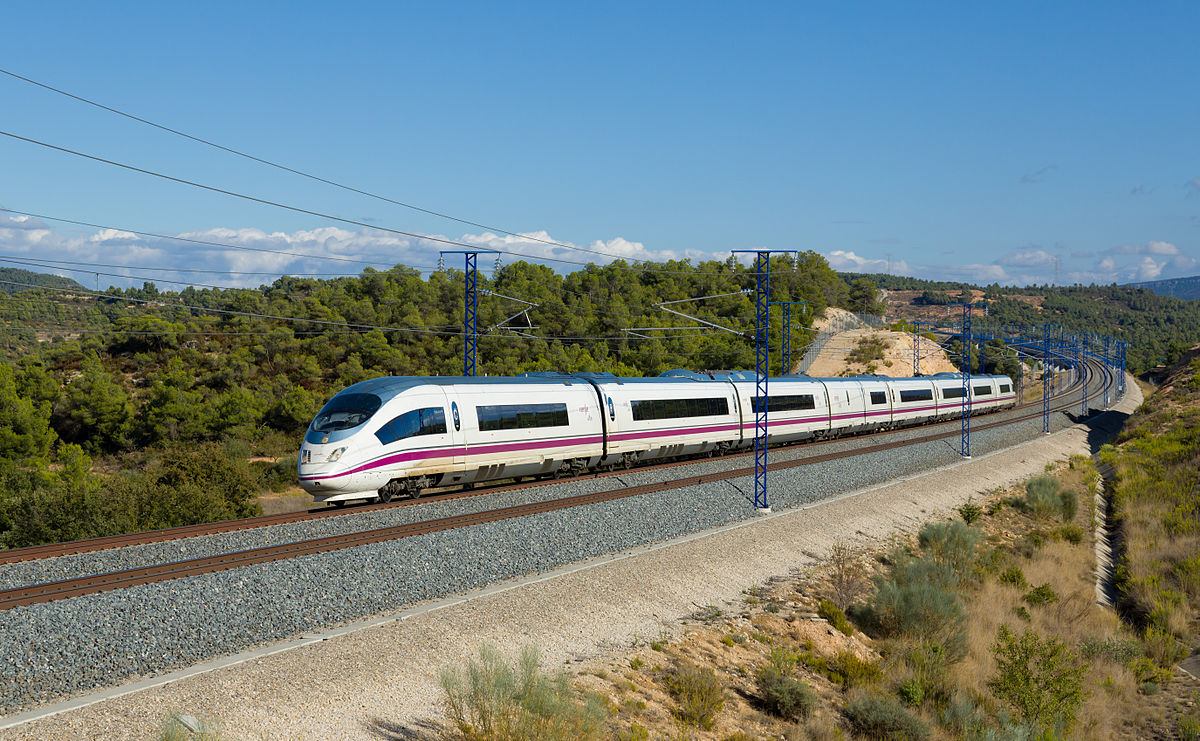 Guided Sightseeing Tour in VALENCIA